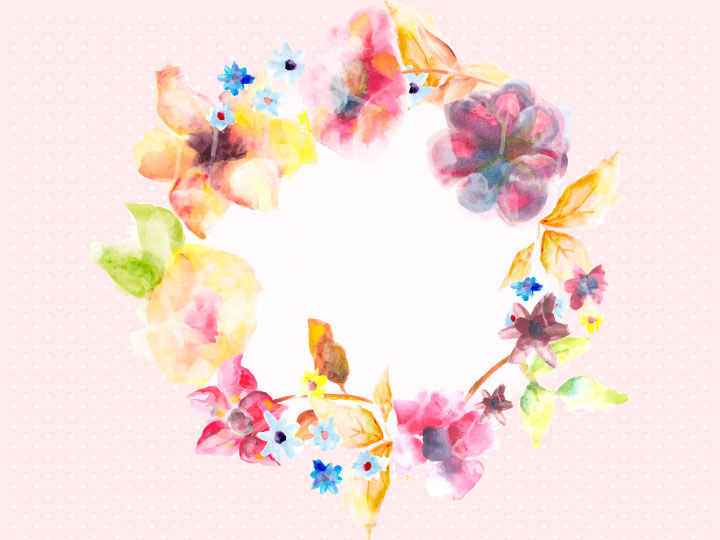 Дифференциация звуков [щ] - [с']
Выполним артикуляционную гимнастику вместе со мной.
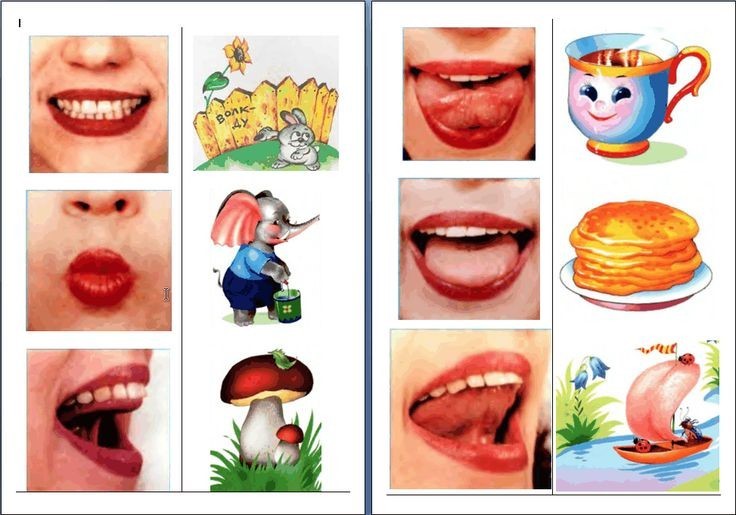 Вспомним, как произносятся звуки Сь и Щ.
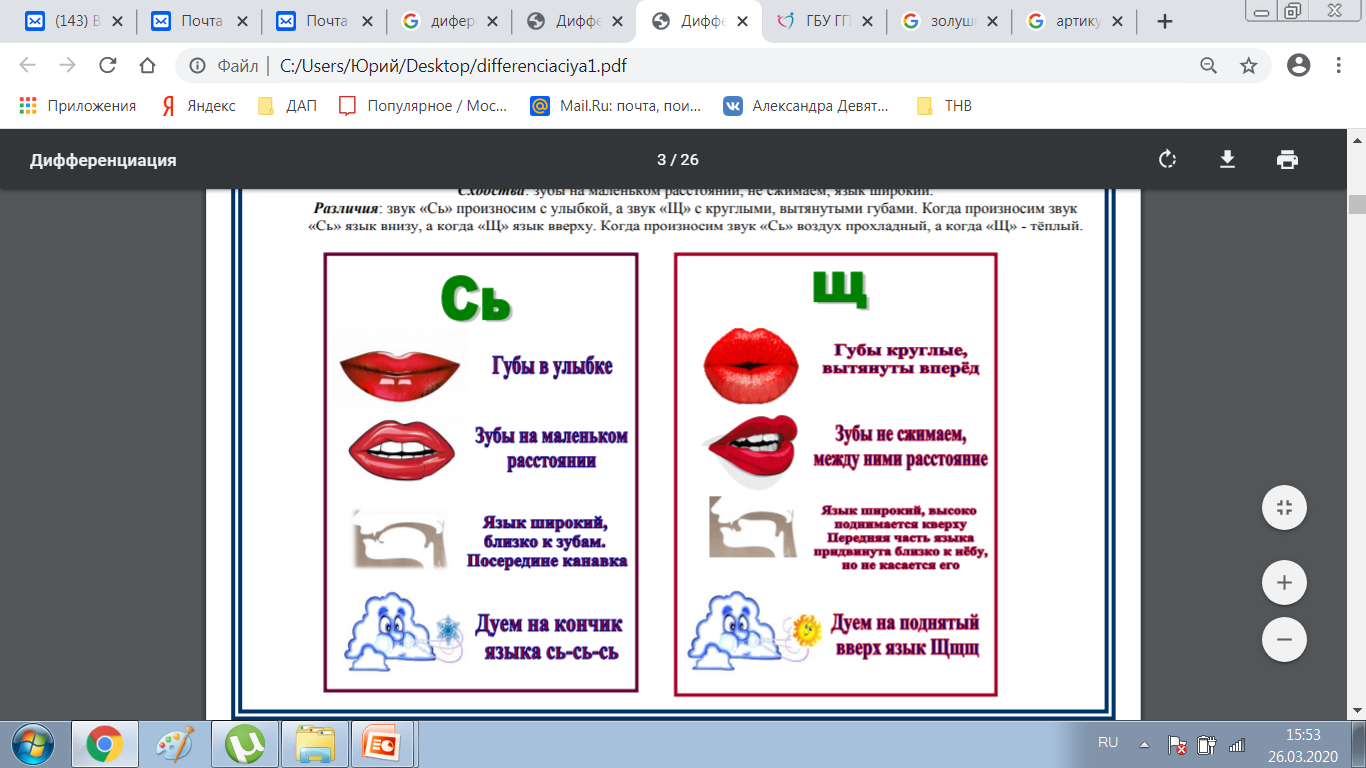 Помоги золушке помыть посуды и подмести пол. Произноси правильно звуки Щ, Сь.
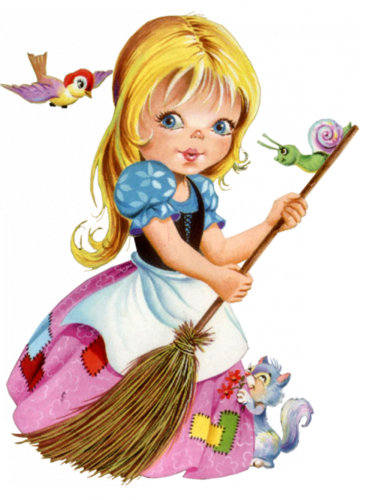 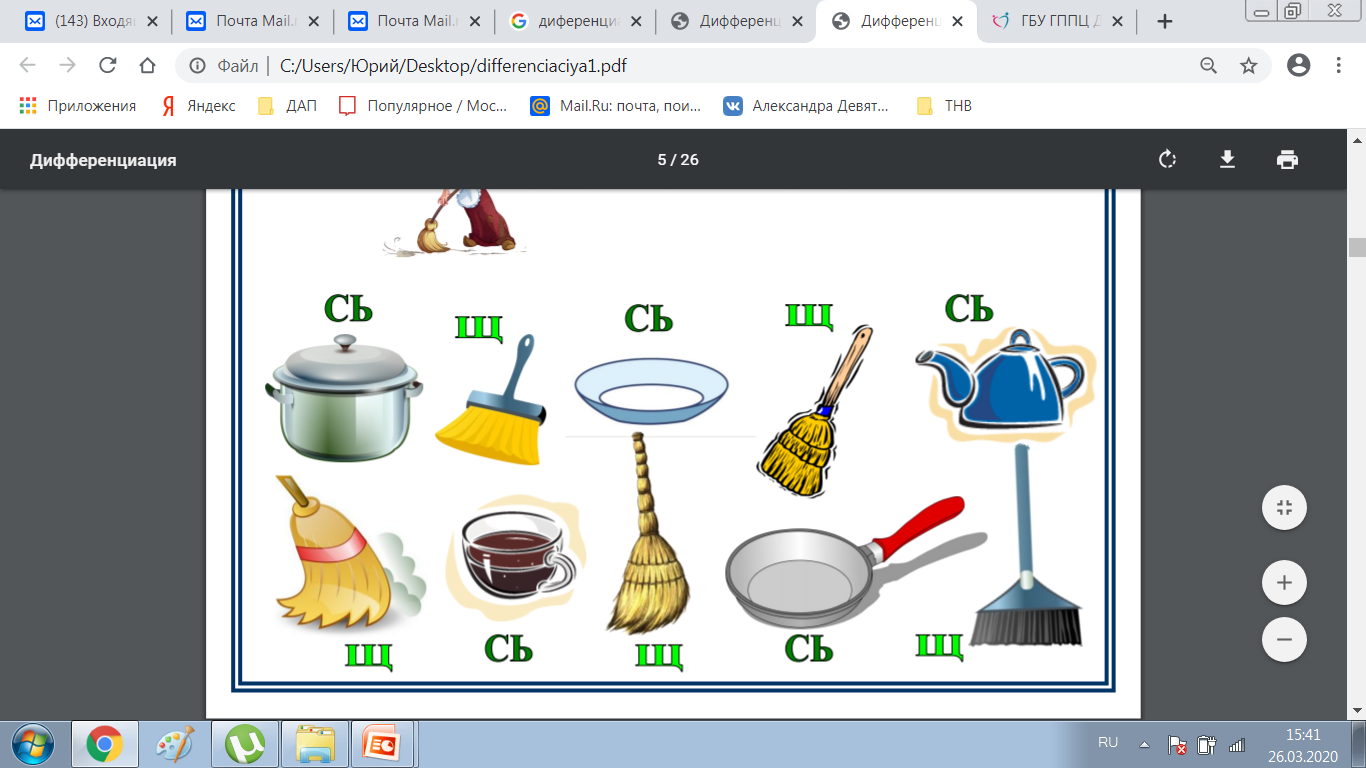 Помоги золушке помыть посуды и подмести пол. Произноси правильно звуки Щ, Сь.
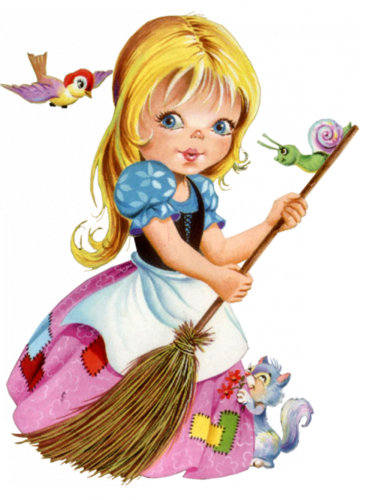 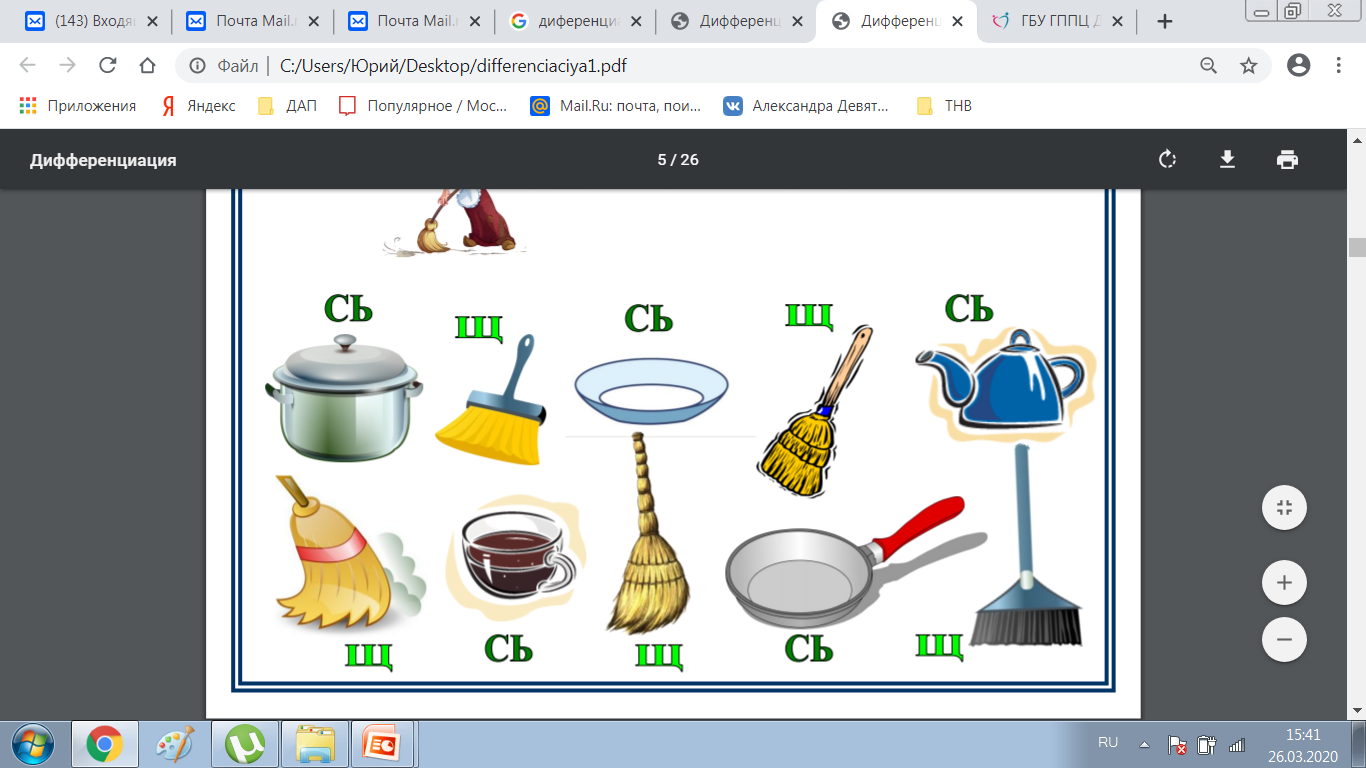 Помоги золушке помыть посуды и подмести пол. Произноси правильно звуки Щ, Сь.
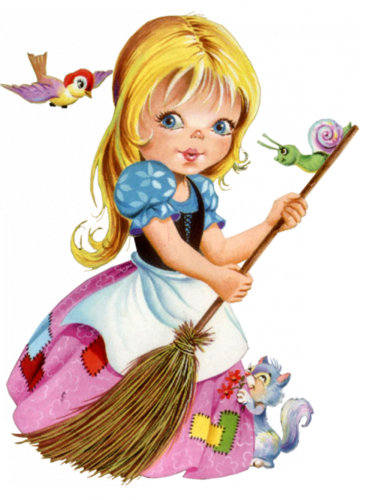 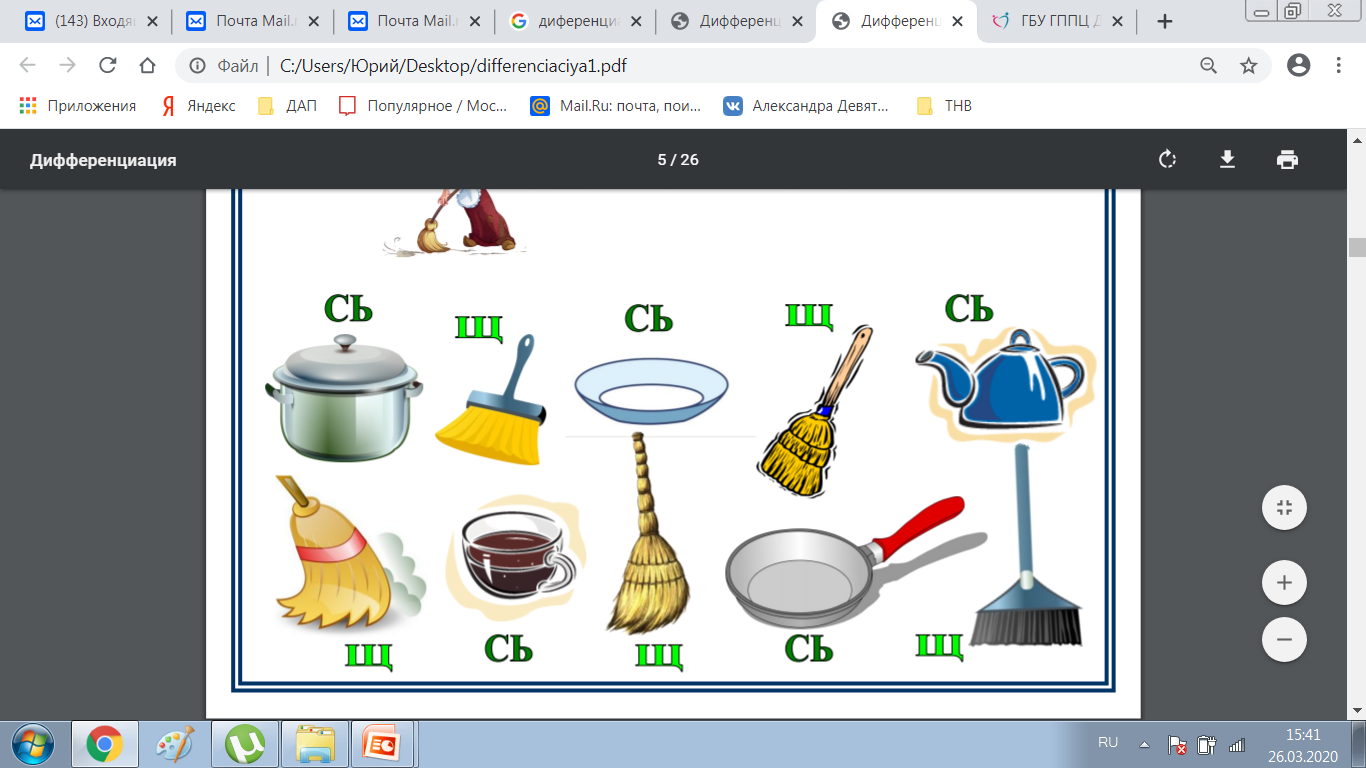 Помоги золушке помыть посуды и подмести пол. Произноси правильно звуки Щ, Сь.
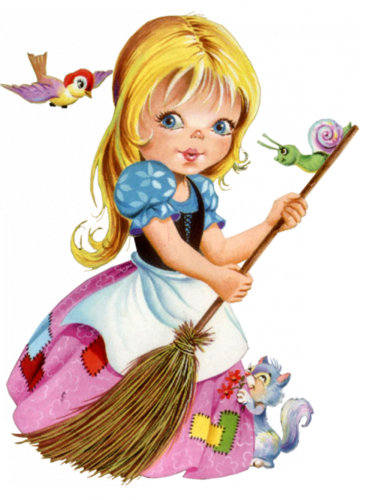 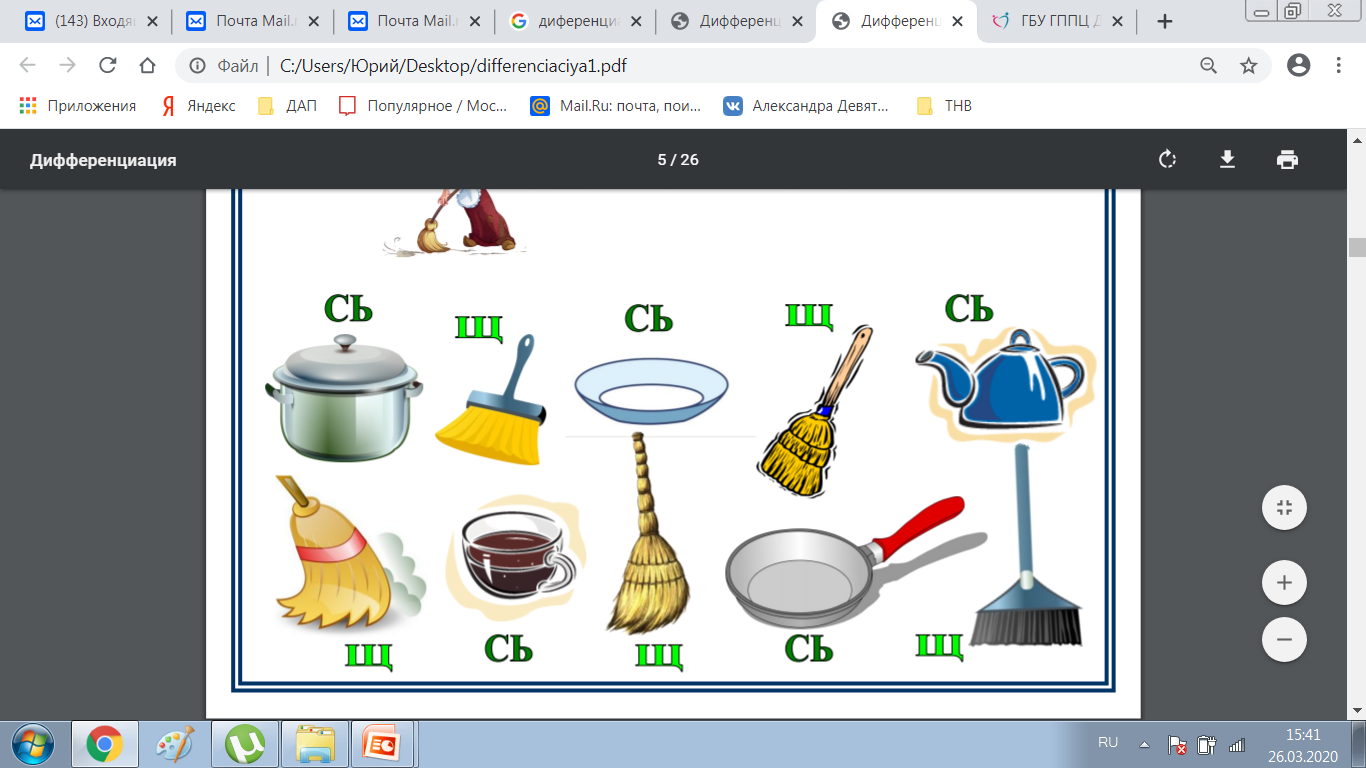 Помоги золушке помыть посуды и подмести пол. Произноси правильно звуки Щ, Сь.
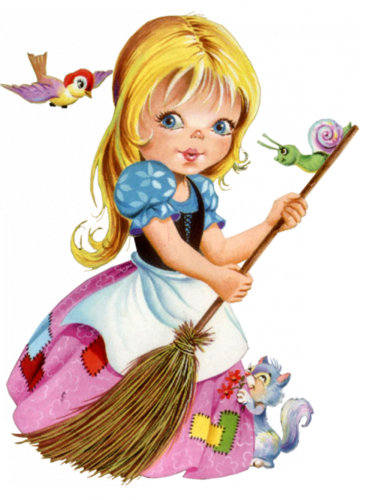 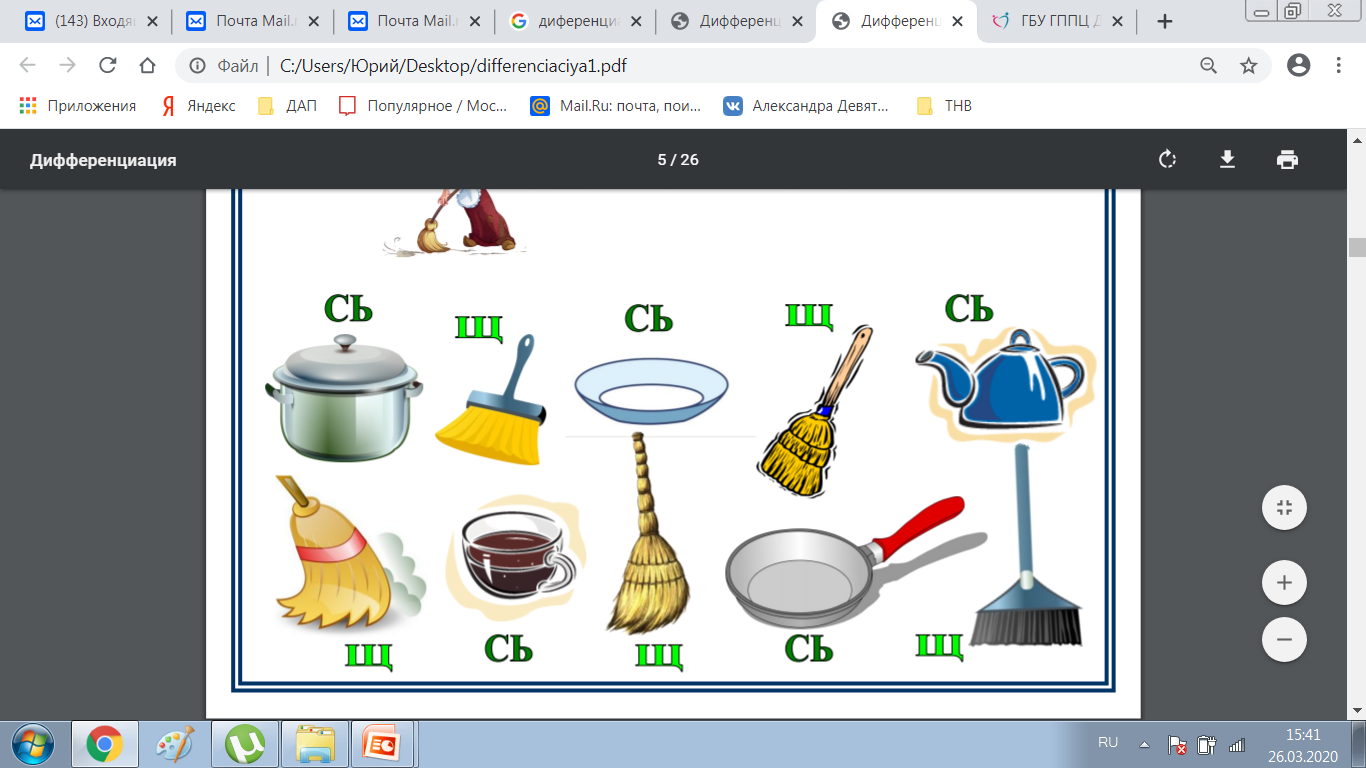 Помоги золушке помыть посуды и подмести пол. Произноси правильно звуки Щ, Сь.
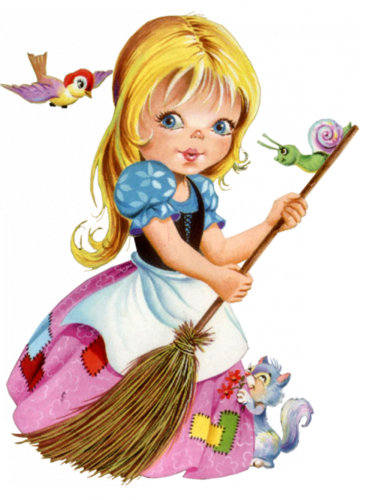 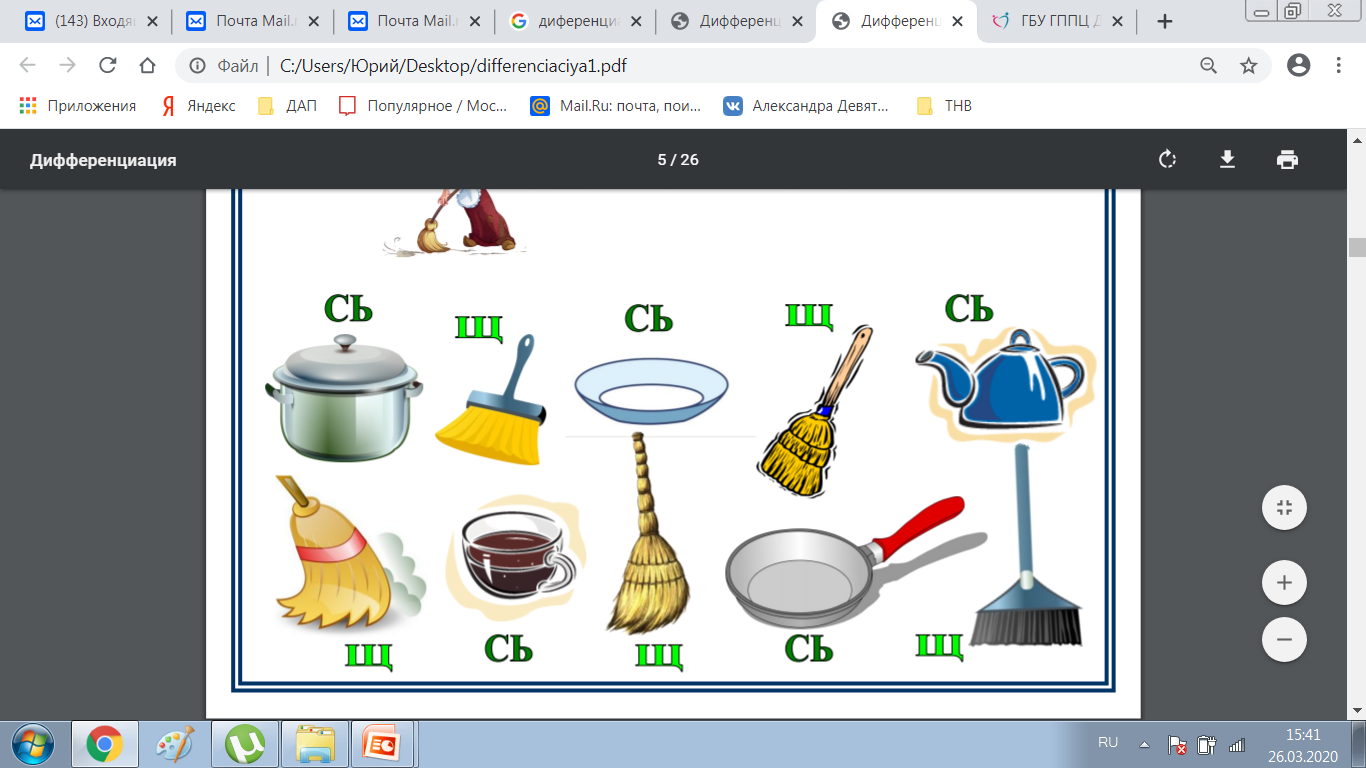 Помоги золушке помыть посуды и подмести пол. Произноси правильно звуки Щ, Сь.
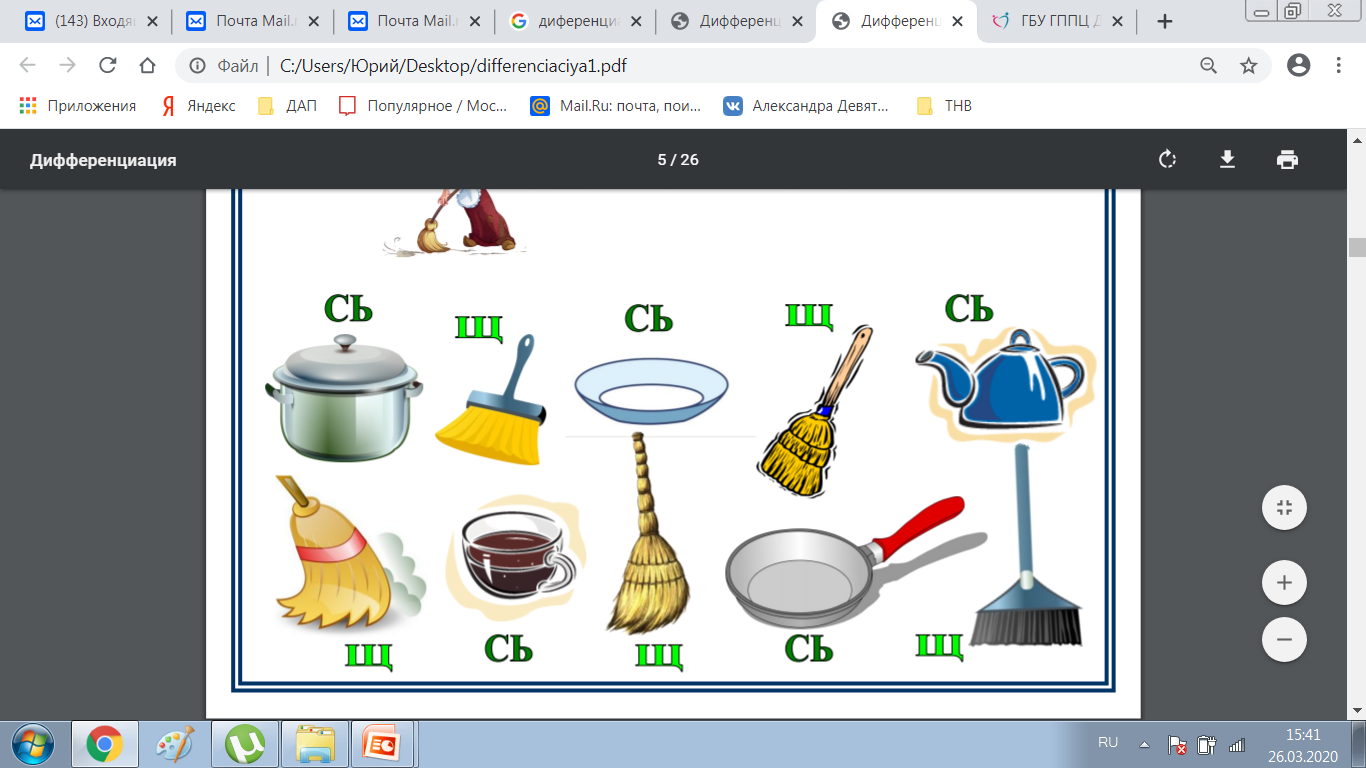 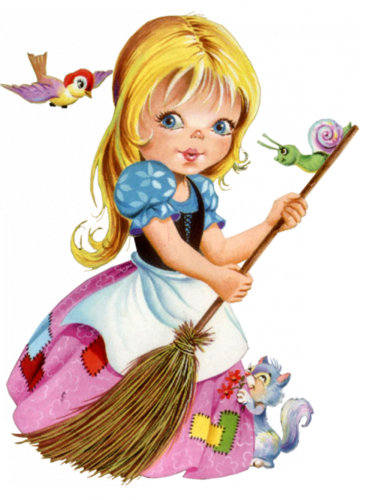 Помоги золушке помыть посуды и подмести пол. Произноси правильно звуки Щ, Сь.
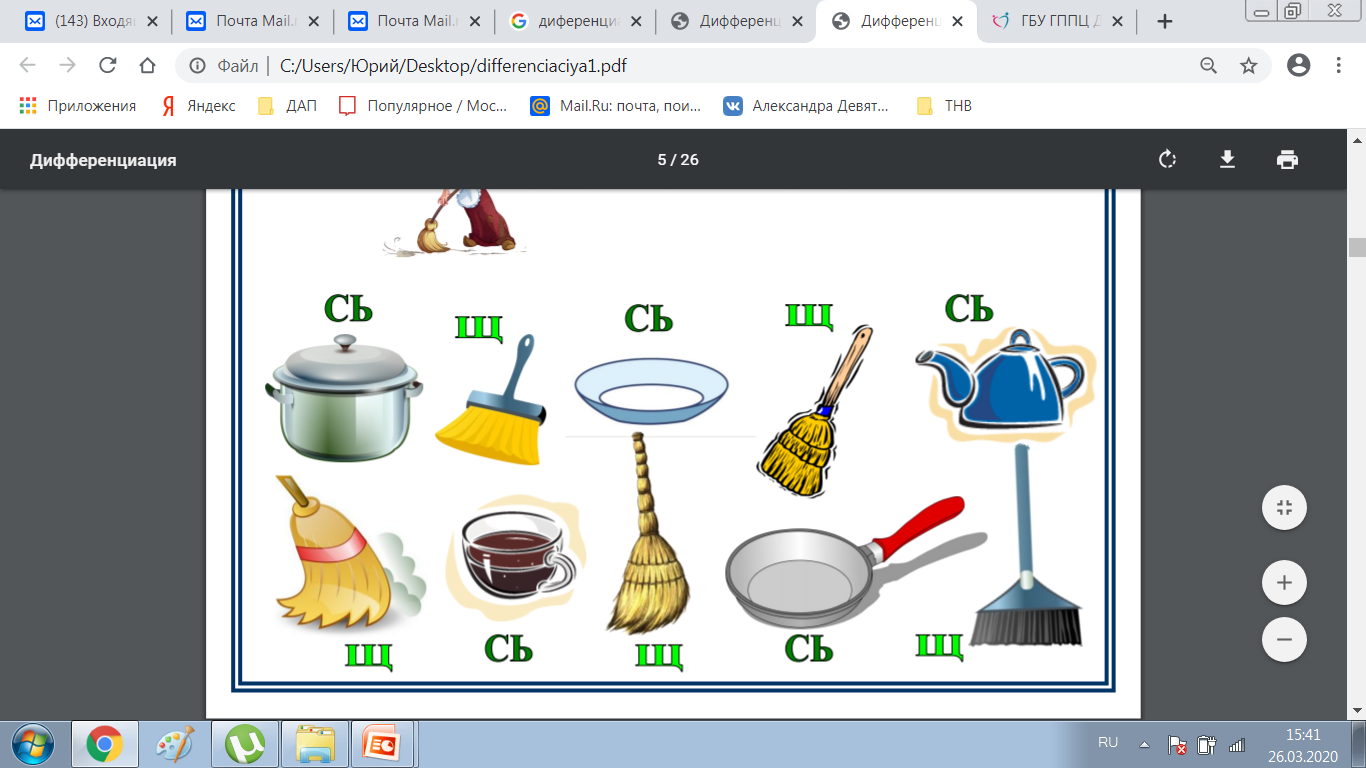 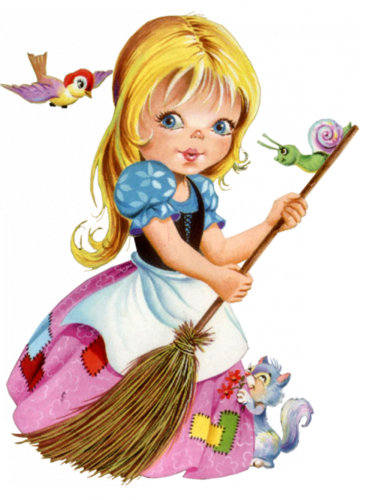 Помоги золушке помыть посуды и подмести пол. Произноси правильно звуки Щ, Сь.
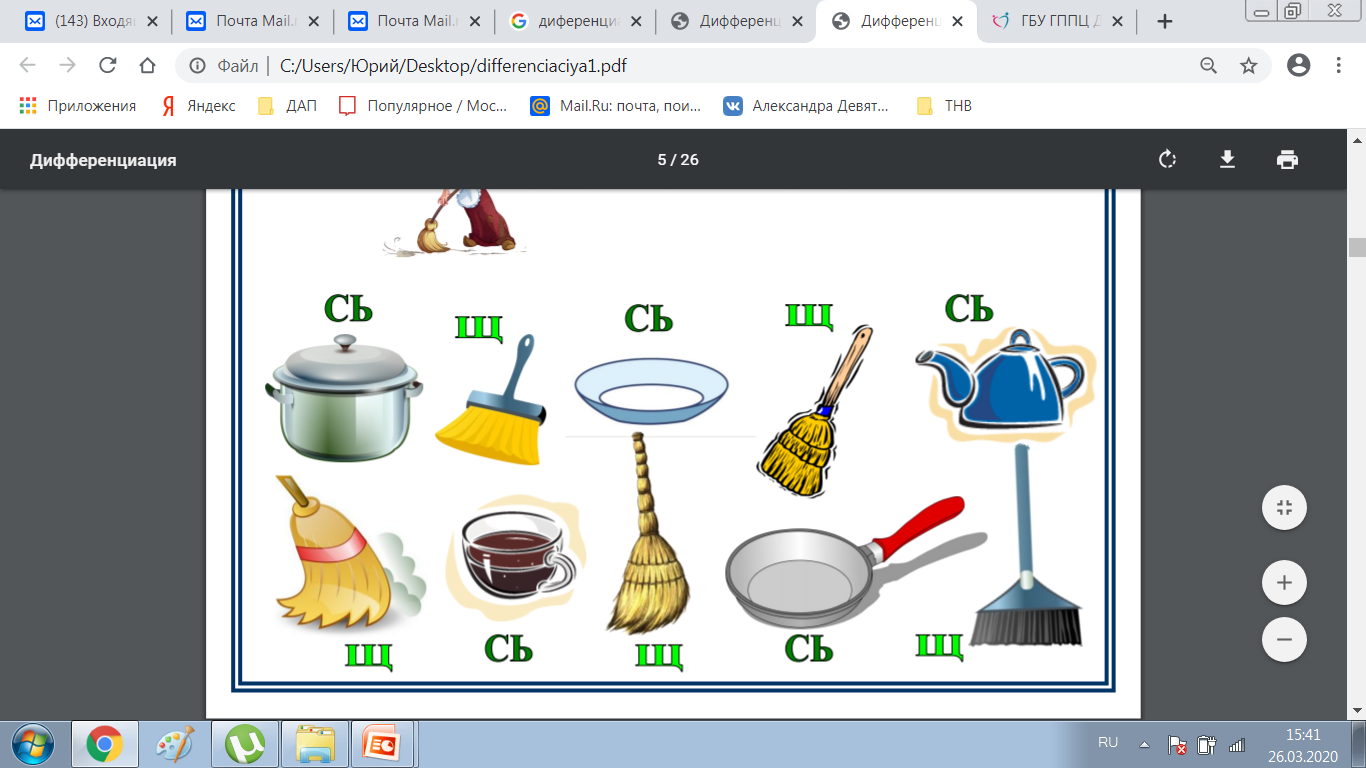 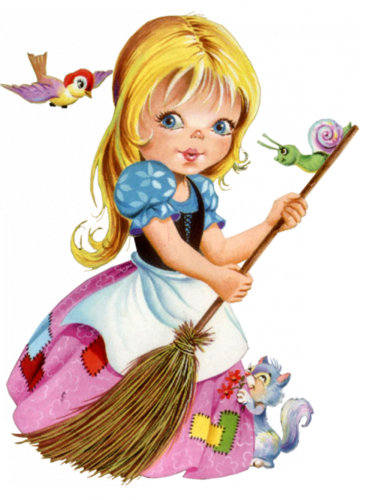 Помоги золушке помыть посуды и подмести пол. Произноси правильно звуки Щ, Сь.
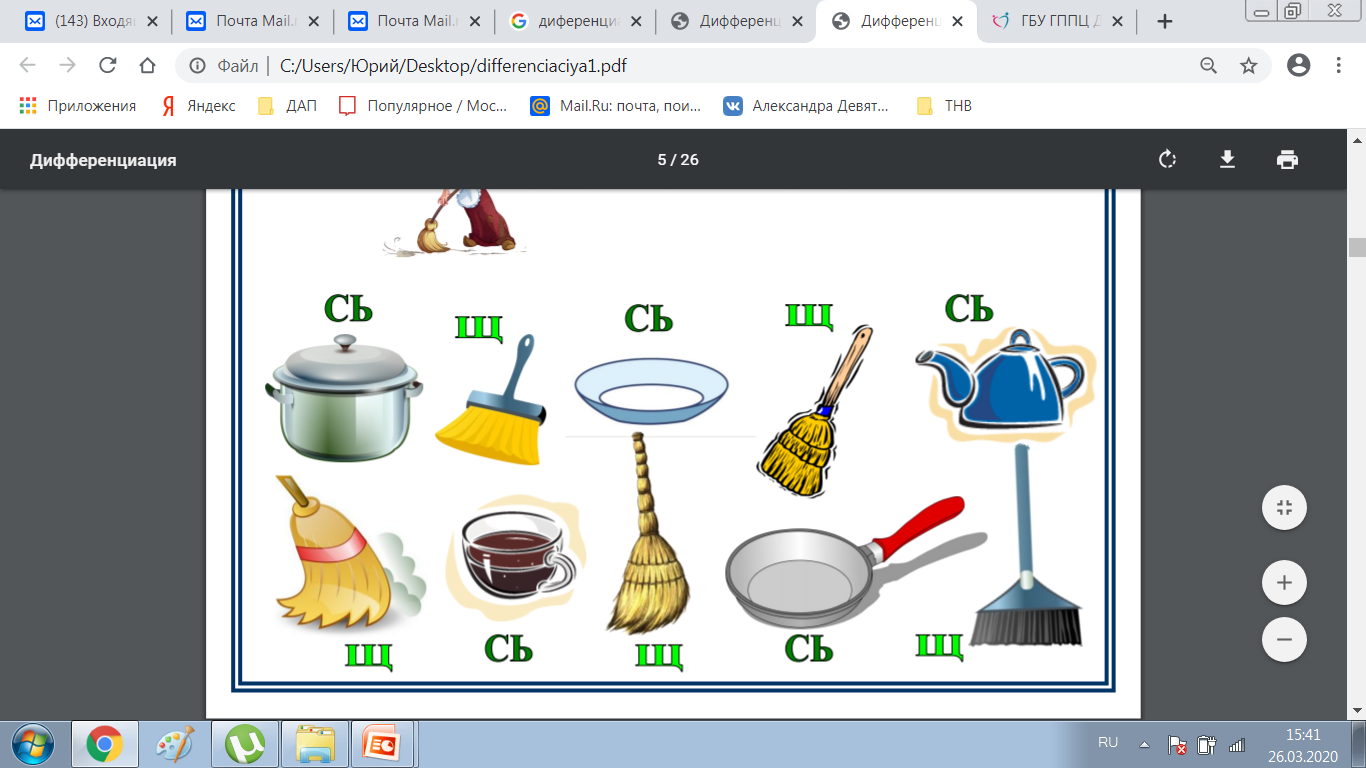 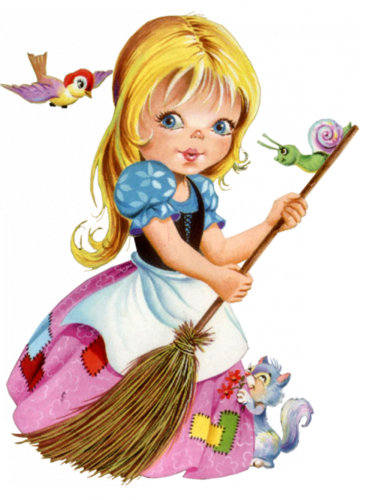 Помоги золушке помыть посуды и подмести пол. Произноси правильно звуки Щ, Сь.
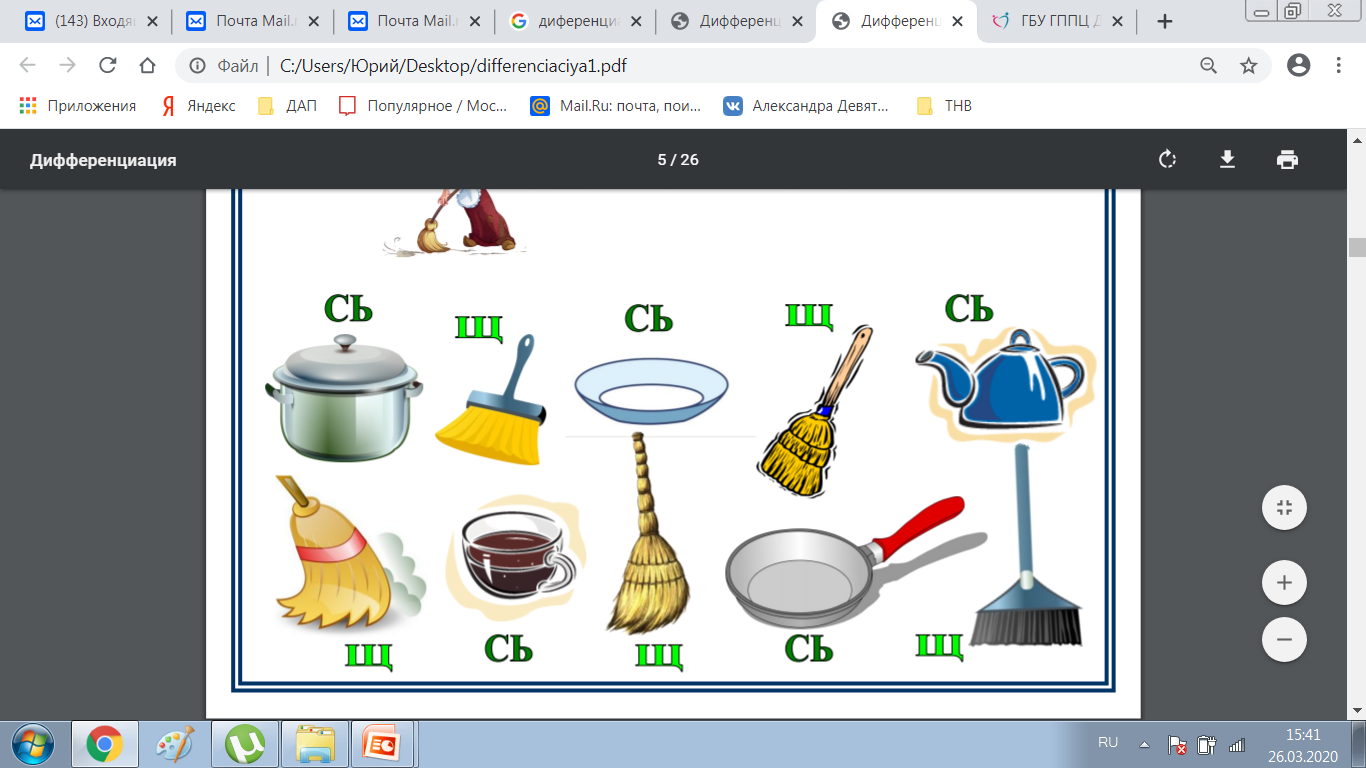 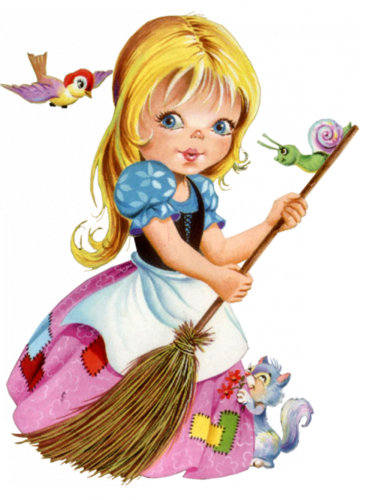 Молодец!
Спасибо! Ты 
помогла 
мне сделать 
уборку.
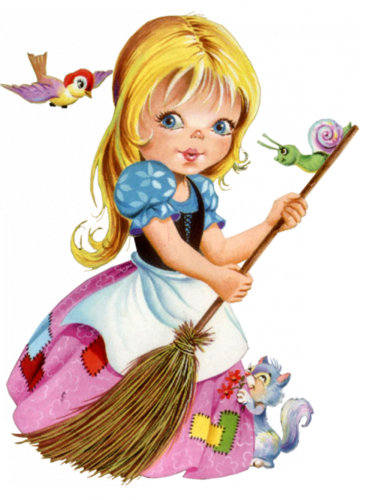 Помоги оленёнку добраться до зайчика. Пройди лабиринт. Читай слоги. Правильно произноси звук Щ и Сь.
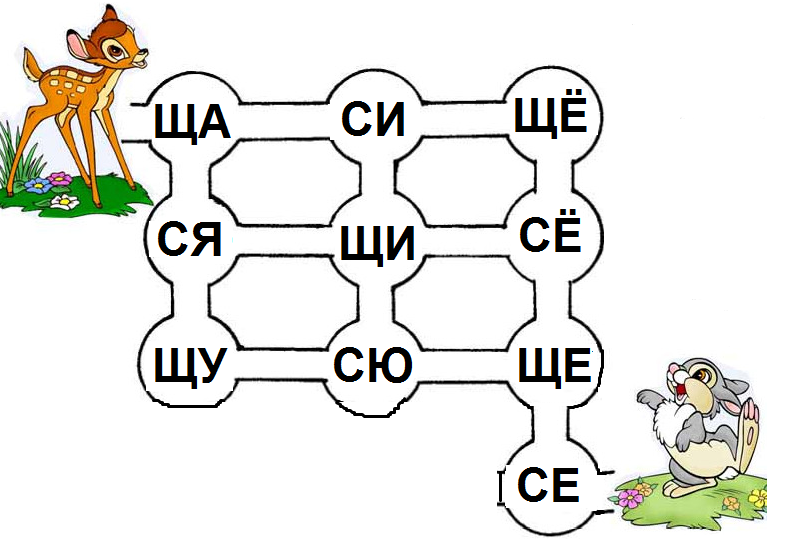 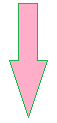 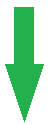 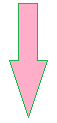 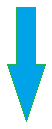 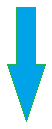 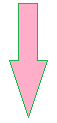 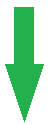 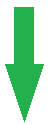 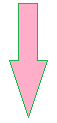 Ты помогла им встретиться! Молодец!
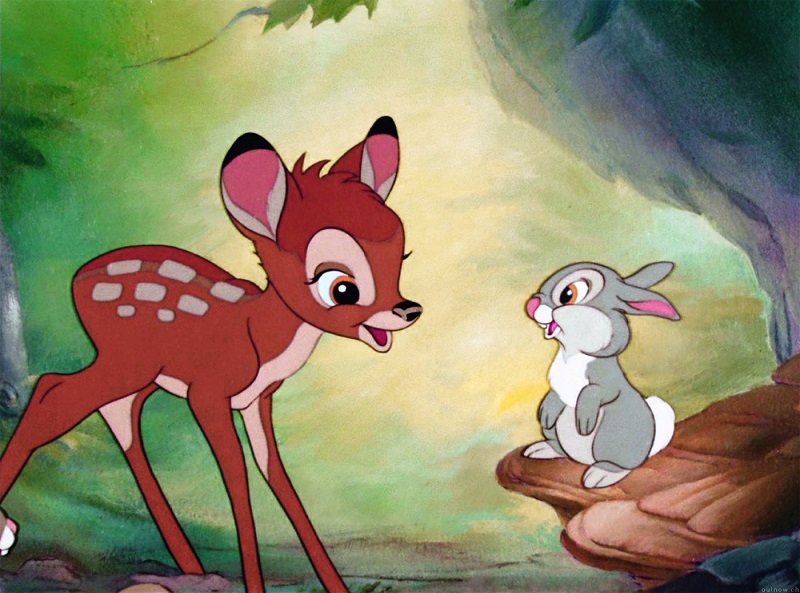 Давай немного разомнемся.
Открой ссылку и выполни упражнения.
https://uchebnik.mos.ru/material/app/65127
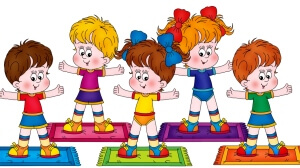 Игра «Отгадай слово».
Вставь в слова Щ или Сь
  Ры.., ло.., ле.., помо.., ве.., пла.., плю.., укра.., ово.., бою.., бор.., мо.., купаю.., смею…
Прочитай текст и ответь на вопросы.
Рыбалка
  Дядя Семён и мой товарищ Вася взяли меня удить рыбу в пруду. Дядя Семён поймал леща и карася. Лещ и карась большущие. Я чищу леща и карася. Вася носит для костра сухие ветки, ищет щепки. Дядя Семён еще удит.
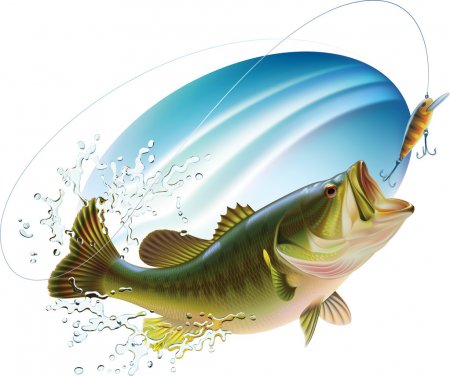 Вопросы
 С кем герой рассказа отправился удить рыбу в пруду?
Кого поймал дядя Семён?
Какие были лещ и карась?
Что делал герой рассказа с рыбами?
Что принёс Вася для костра?
Что деал дядя Семён в это время?
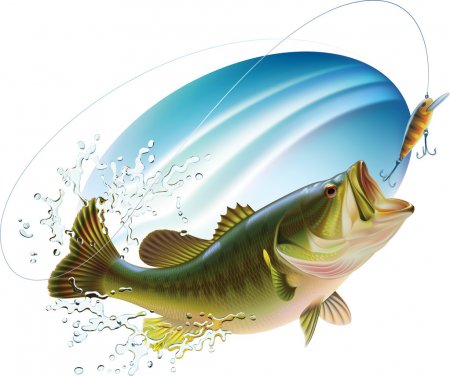 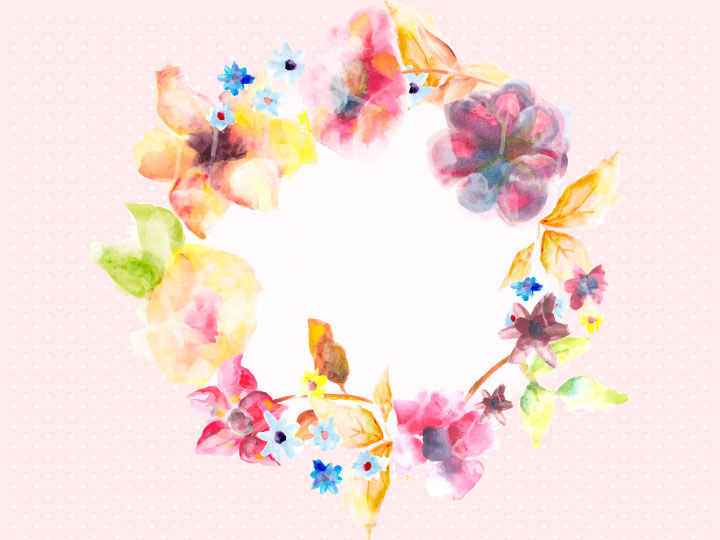 Спасибо за занятие!